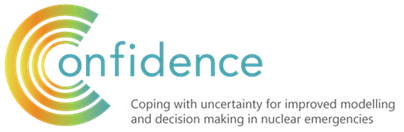 Source term reconstruction module in JRODOS
Wolfgang Raskob, Christoph Haller, Irmgard Hasemann, Thomas Schichtel, Dmytro Trybushnyi
Karlsruhe Institute of Technology (KIT)
NERIS Workshop 2019, 3-5 April, Roskilde, Denmark
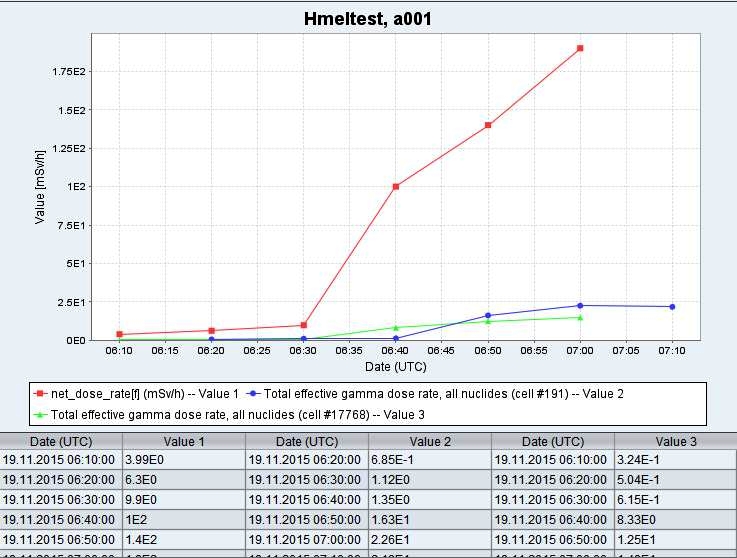 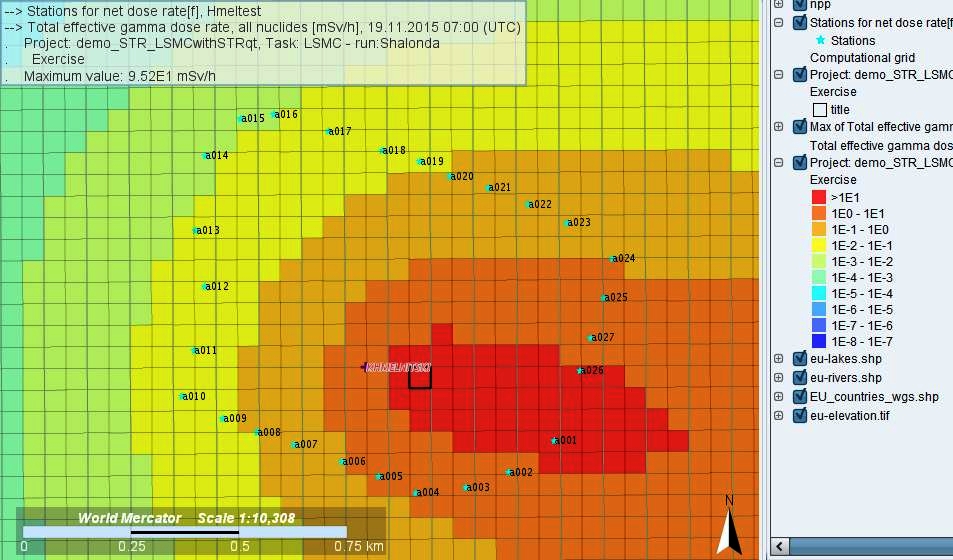 Content
Introduction
Current implementation
Applications 
Future ideas
Summary
Basic principles and model application
General approach via cost function formulated on differences between:
model predictions and measurements
“first-guess” and estimated source term




The algorithm presented here in the following is based on a simple dispersion model and gamma dose rate measurements in the vicinity of the nuclear facility (VUJE)
Sequential algorithm performs estimation of the released inventory for each 10-min time step using the corresponding meteorological measurements and gamma dose rate measurements in the near vicinity at the fence (distances <800 m from the reactor building)
Input data
Real-time meteorological measurements from the NPP site (Npp meteostation):
wind speed [m/s]
wind direction [deg]
stability category class [-]
precipitation intensity [mm/h]
date [dd.mm.yyyy] of measurement
time [hh:mm] of measurement
Real-time gamma dose rate measurements in the vicinity of the site: 
dose rate [Sv/h] from all detectors (averaged over 10-minutes)
date [dd.mm.yyyy] of measurement
time [hh:mm] of measurement
Methodology
Based on the analyses of current data and data from the previous time step the module defines:
How many detectors are affected by the release,
Which detectors had been affected during the current time step (detector identification, its coordinates)
Which detectors show errors or failures (too low or zero value or abnormally high value exceeding the detector sensitivity)
The measured value of the affected detector should be greater than the background (if the detector was not affected in the previous time step)
Estimation of ST for each 10 minutes release
The simple method uses N linear algebraic equations (N = number of affected stations) for M unknown parameters (M = nuclides activities) for searching a possible solution 
Number of stations limits the performance of the method!
Database of normalised dose rate
Normalized dose rates (from cloud and ground exposure) are calculated for different parameters:
Release height (10 classes of height – maximal height 200 m)
Initial width (radius) of the cloud (10 classes of width – influence of reactor building cavity)
Stability class (6 classes)
Wind speed (10 classes)
Intensity of precipitation (10 classes) 

Dose rate is calculated for 10 representative nuclides
Database of normalised dose rate (cont.)
MELCOR groups and representative radionuclide
Output
The methodology searches activities for N nuclides, which provide a dose rate closest to real measurements (searching of the minimal square of the different between measurements and calculate values)
Proper representation of the nuclide vector is also critical 
The quality of results depends on the number of measurements taken into consideration – the more measurements the less uncertain is the source term estimate
As final result, a source term with the representative nuclides is provided that can be used in further calculations
Ongoing work
The original method uses no information on the possible release and estimates the source term fully based on the incoming GDR and data base information
KIT has developed a further method that considers the information on a possible nuclide vectordisplayed in the inputwindow with selectionof nuclide groups andmethod
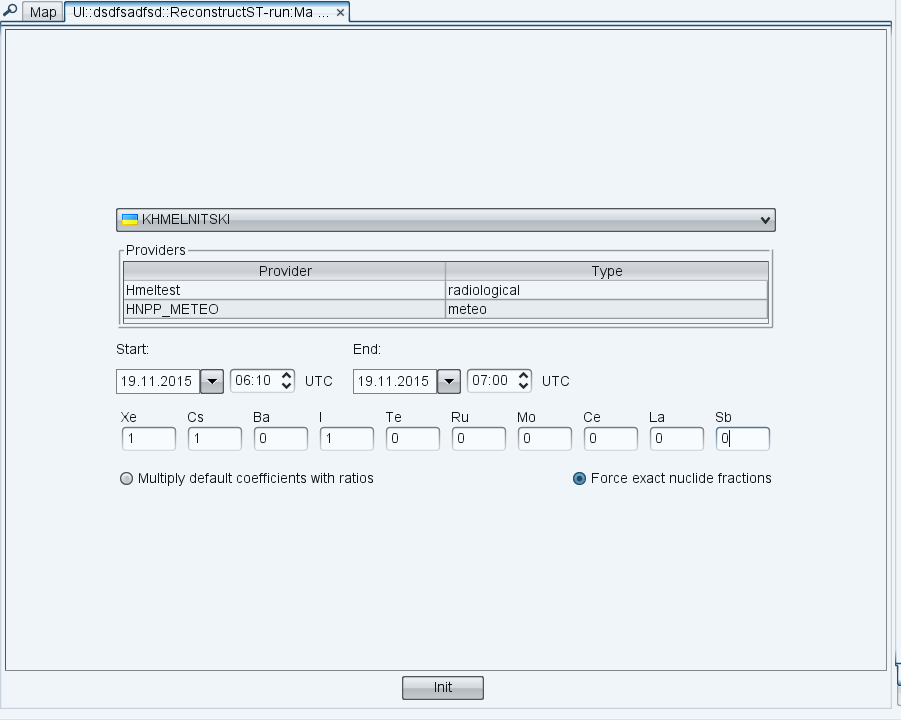 Release of Xe-133 only
Time	   Amount
Linear representation of source term
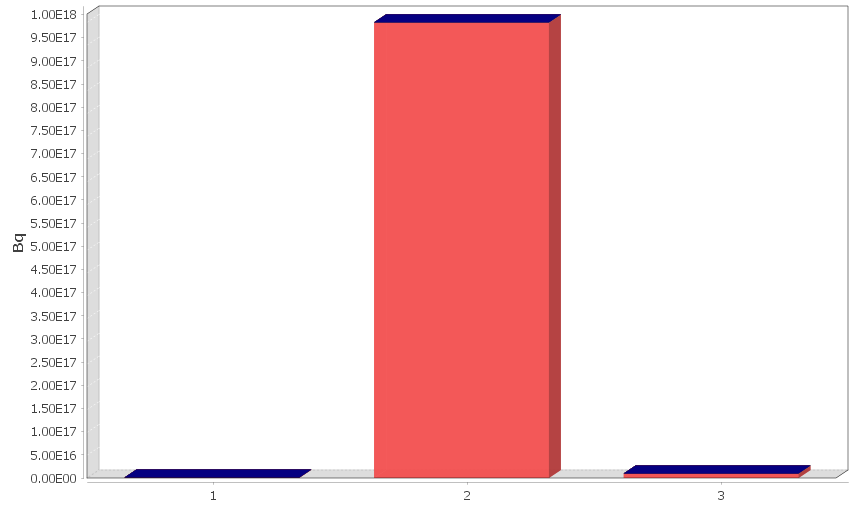 Results
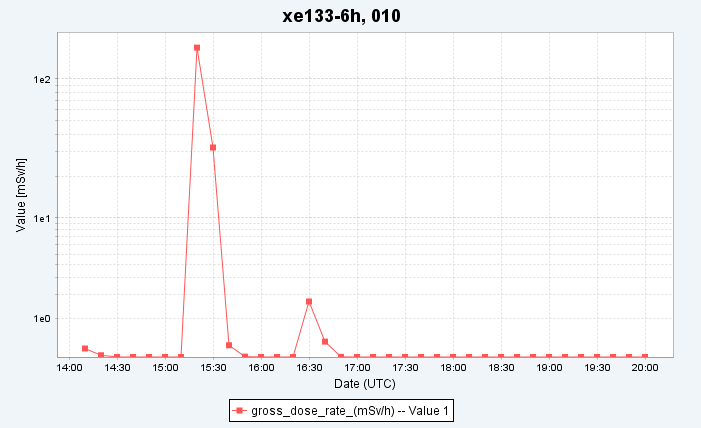 Original gamma dose rate
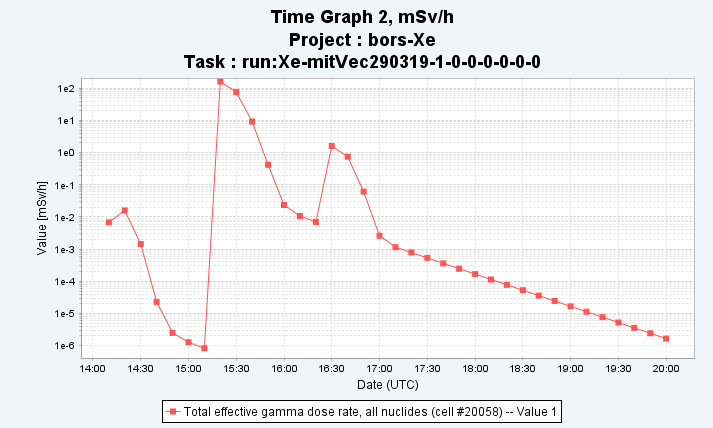 Reconstructed gamma dose rate
Simple scenario
Site Borssele/Netherlands, Source term: 10m-release 
0h – 0.5h :	1016Bq Xe133 , 2.0·1016Bq Cs-137
0.5h – 1.0h : 	1018Bq Xe133 , 2.0·1018Bq Cs-137
meteo: stable weather conditions, low wind, prognosis period:	6 hours
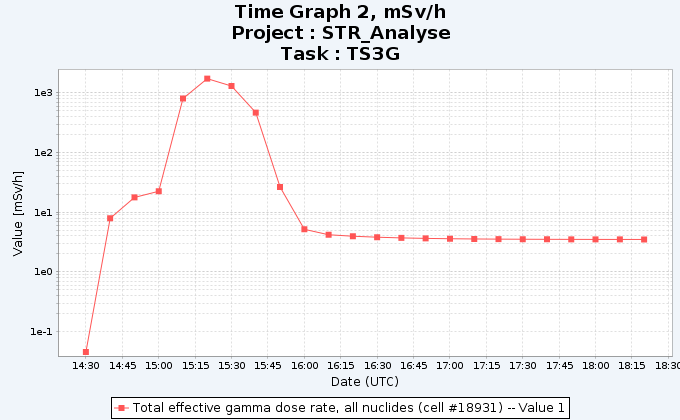 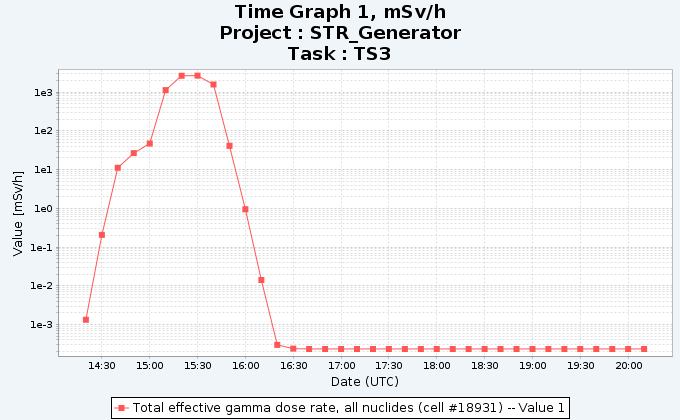 Original GDR simulation			Reconstructed GDR
Evacuation area for example
Original
Reconstructed
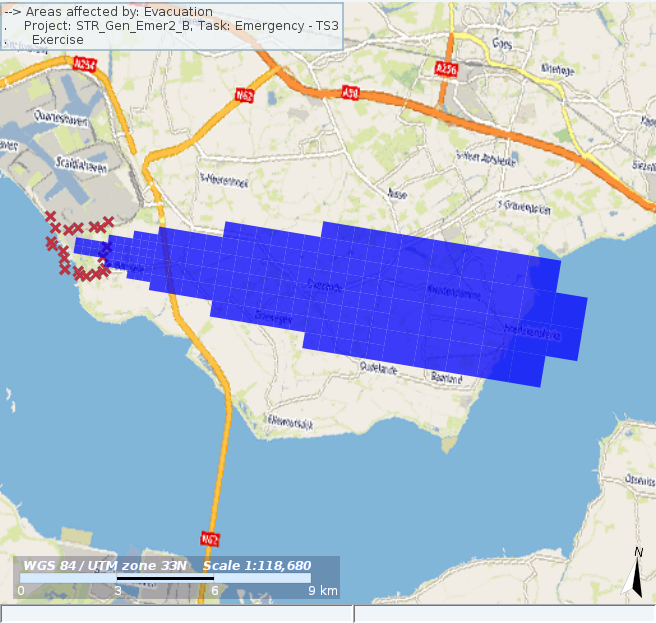 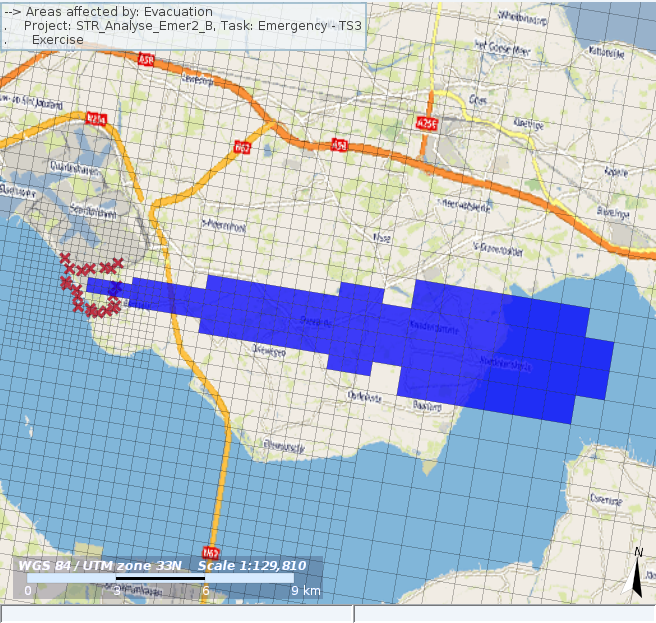 Complex source term, simple weather
50 hours, about 10% of aerosls and nearly all noble gases
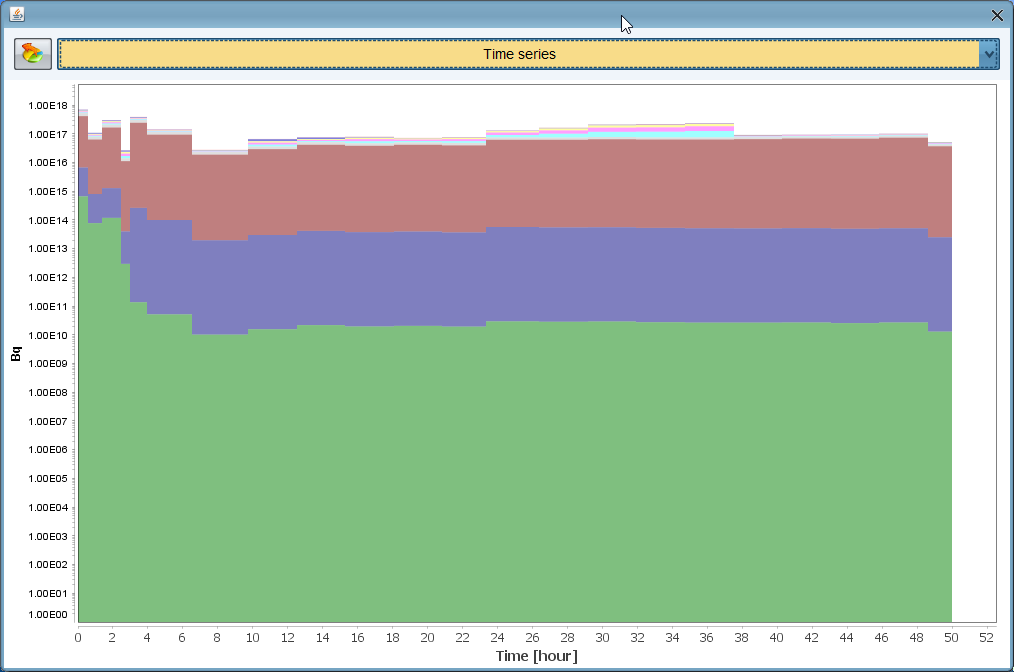 Results with original method
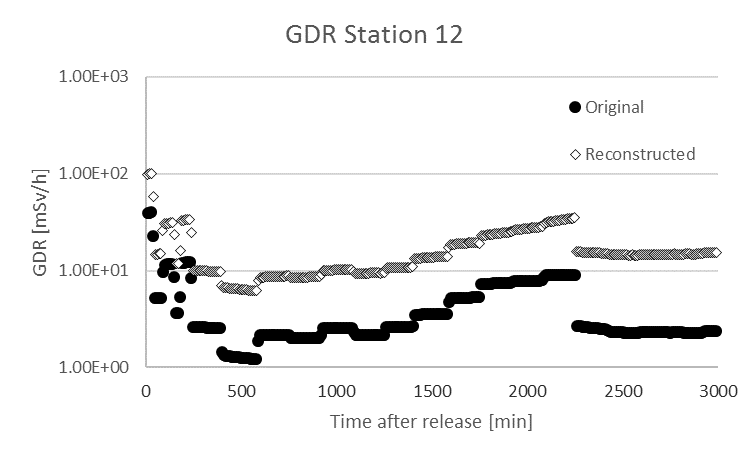 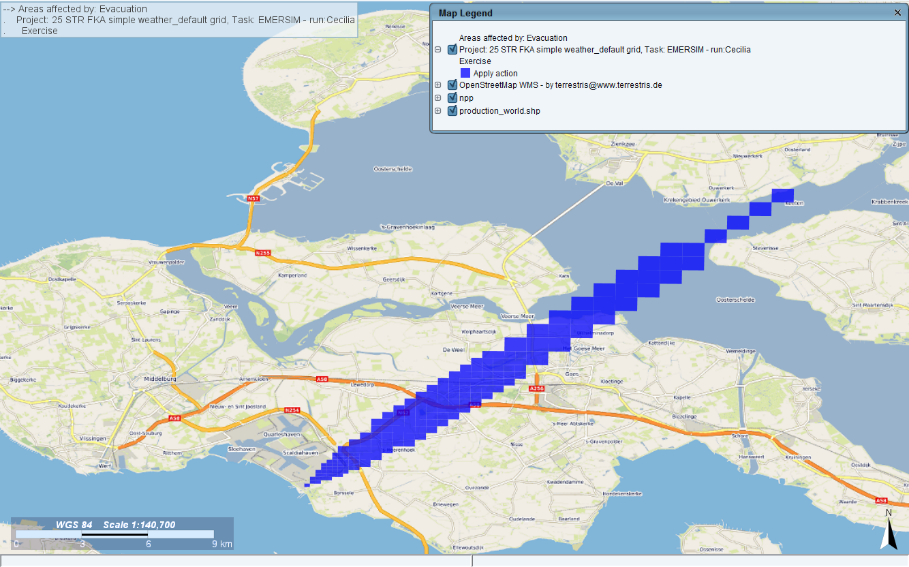 Original evacuation			reconstructed evacuation
New method with nuclide vector
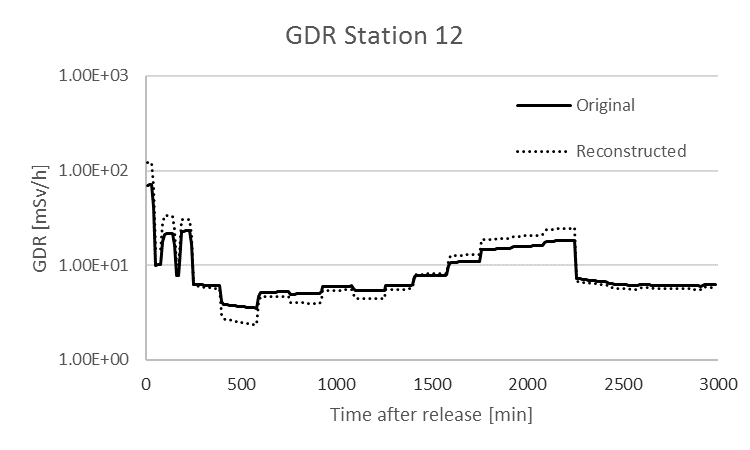 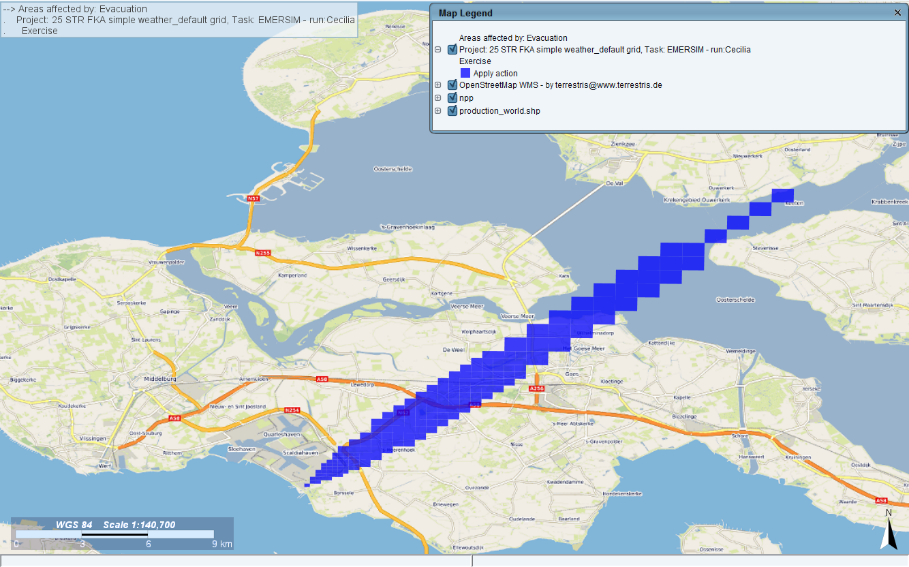 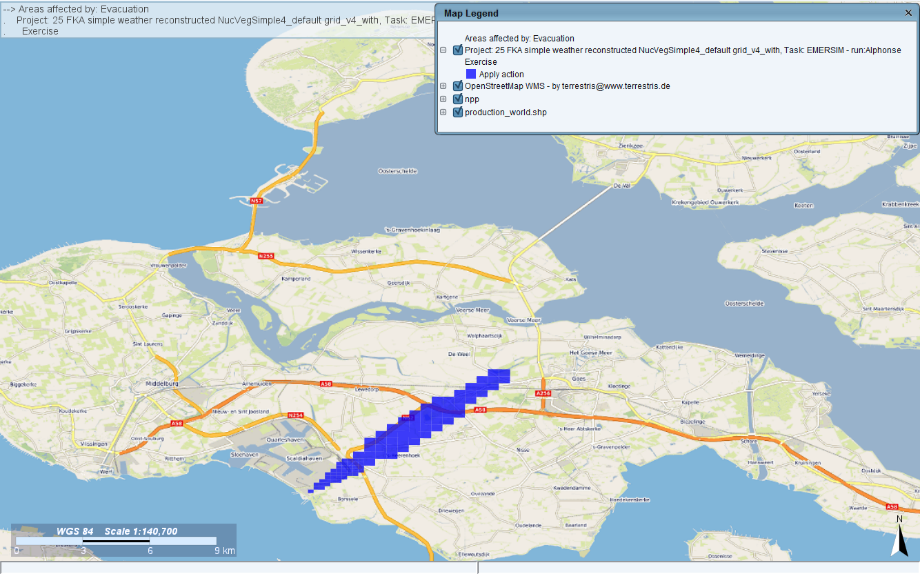 Original evacuation			reconstructed evacuation
Short term (3h) release with numerical weather
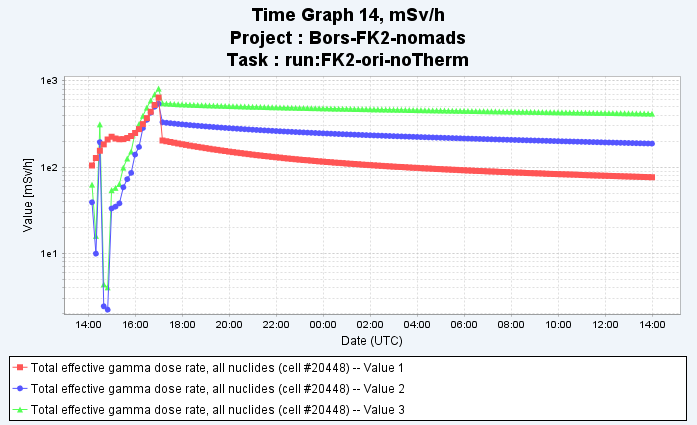 Dose rate in the vicinity of the release location
Red = original data
Reconstructed ST, with UserVectorFile, weighted
Reconstructed ST, with UserVectorFile, equally weighted;
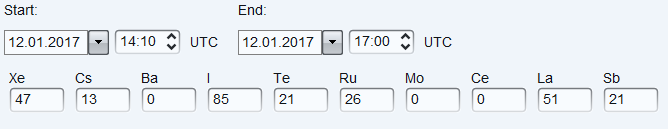 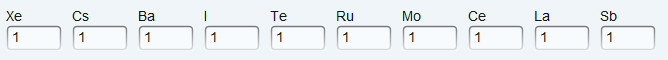 Short term (3h) release with numerical weather
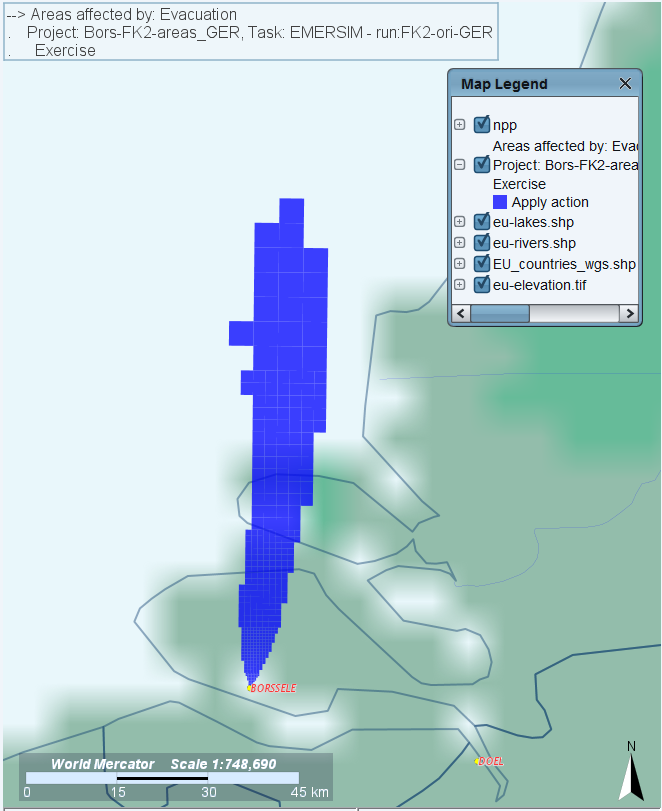 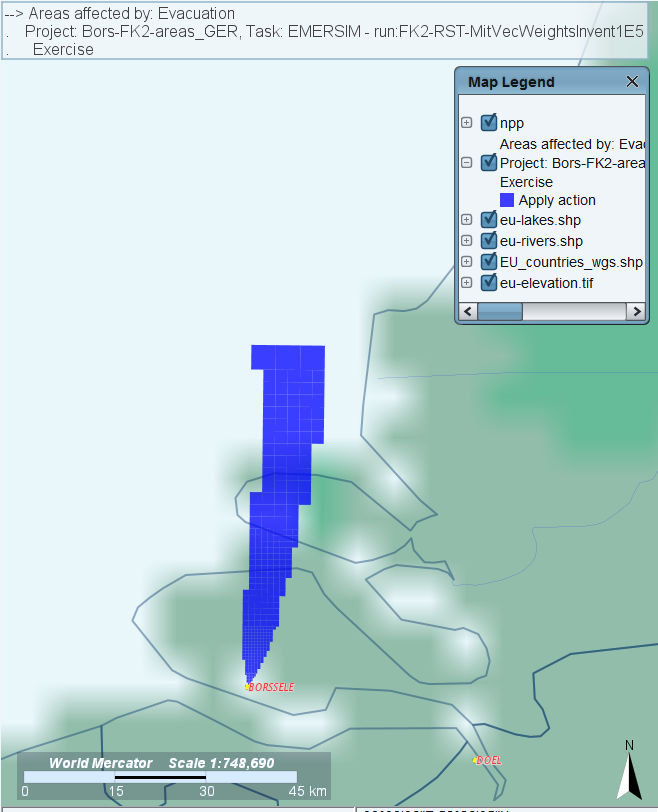 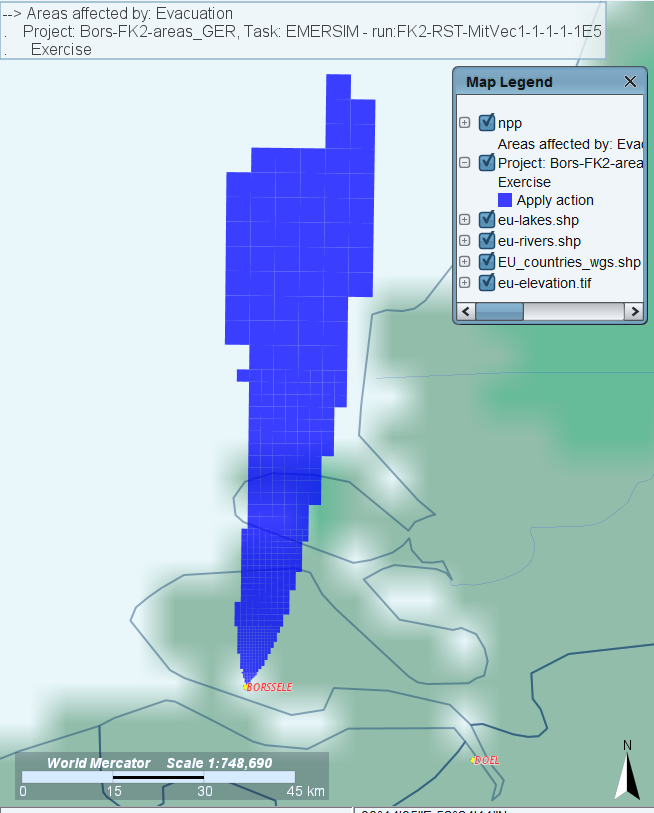 Original evacuation area	    Weighted with inventory	            Equally weighted
Conclusions
The simple source term reconstruction module uses pre-defined databases and monitoring information to estimate a source term
Positive aspects
No a priori source term needed
Easy to apply, fast calculation
Good results for simple scenarios
Improvements needed
Assure that the nuclide mix is reconstructed in a proper way if the number of monitoring stations is limited – a priory nuclide vector based on inventory
Further tests of numerical methods
Drawbacks 
Stations have to be close to the site
Number of stations not too small
Report on this as part of FASTNET and included in next JRODOS
Thank you for your attention!

Questions?
https://resy5.iket.kit.edu